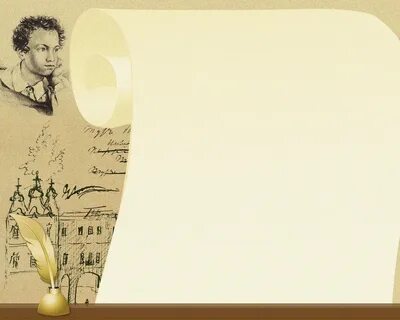 №19 Б. Майлин атындағы ЖОББМ КММ«Язык-ко всем знаниям ключ» орыс тілі және әдебиеті айлығы2023 жылдың  желтоқсан
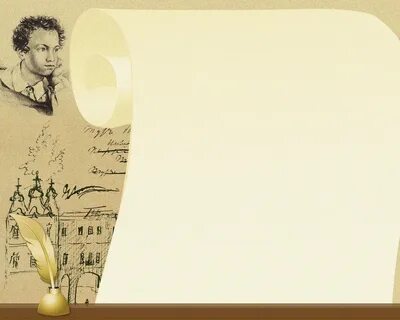 Открытие месячника русского языка и литературы04.12.2023г.
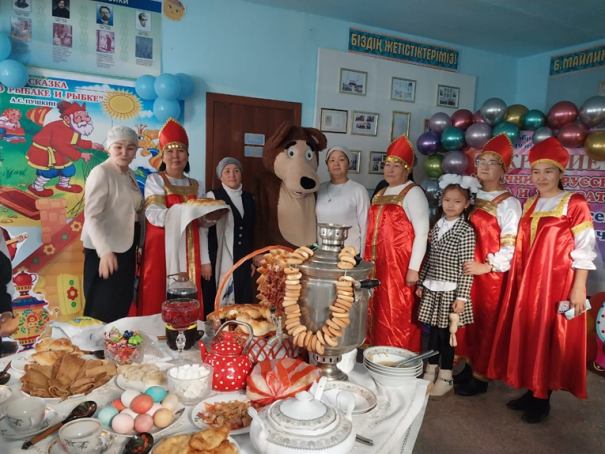 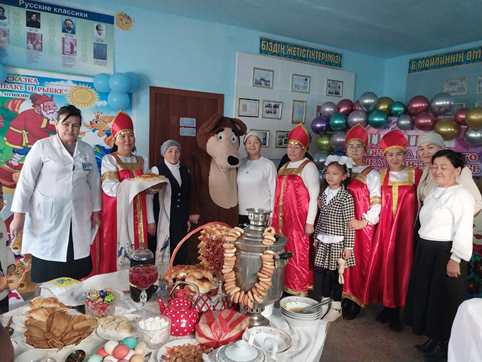 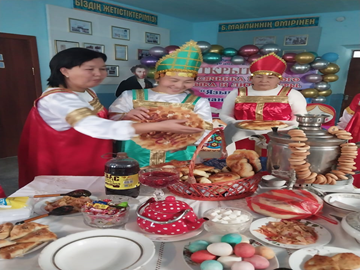 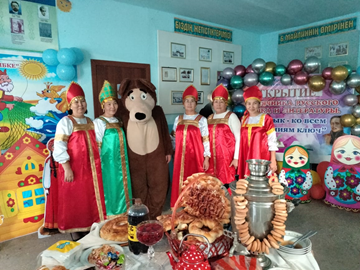 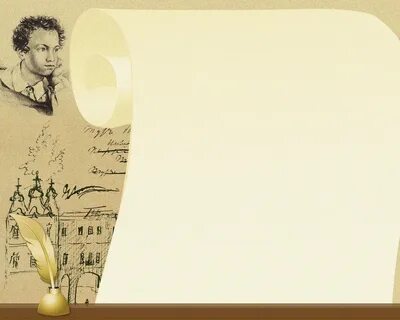 «Корзинка с вопросами»04.12.2023г.
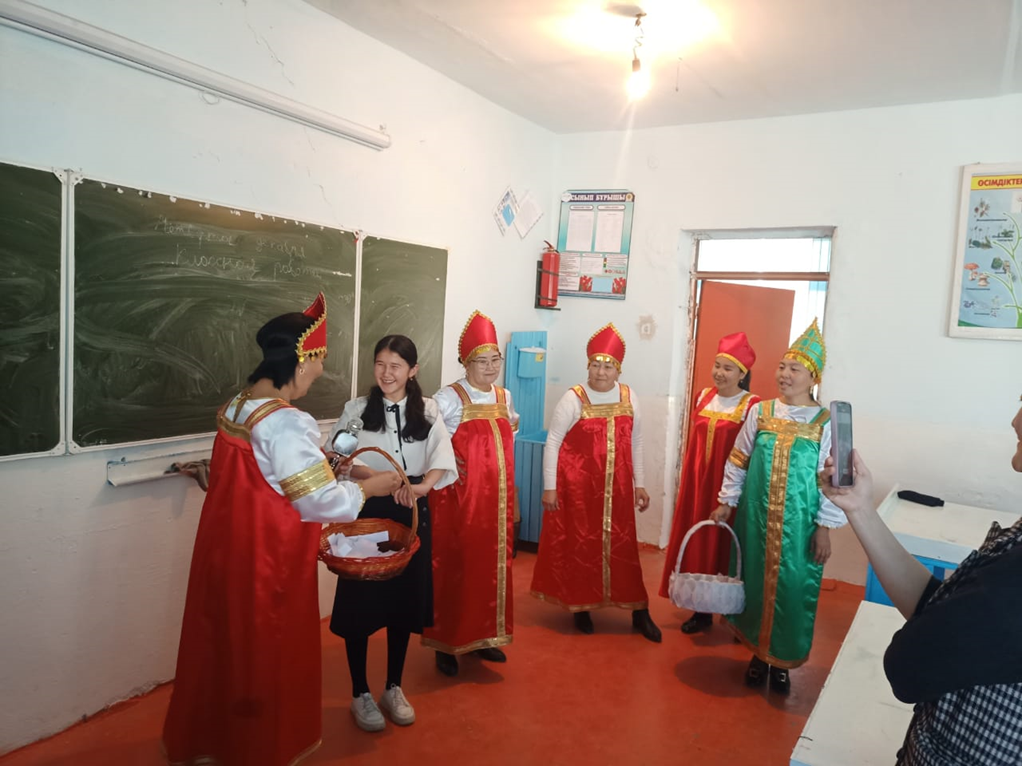 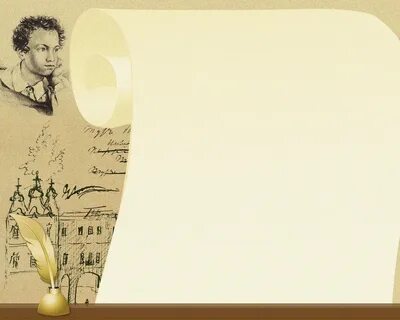 Конкурс чтецов любое произведение русских поэтов и писателей05.12.2023г.
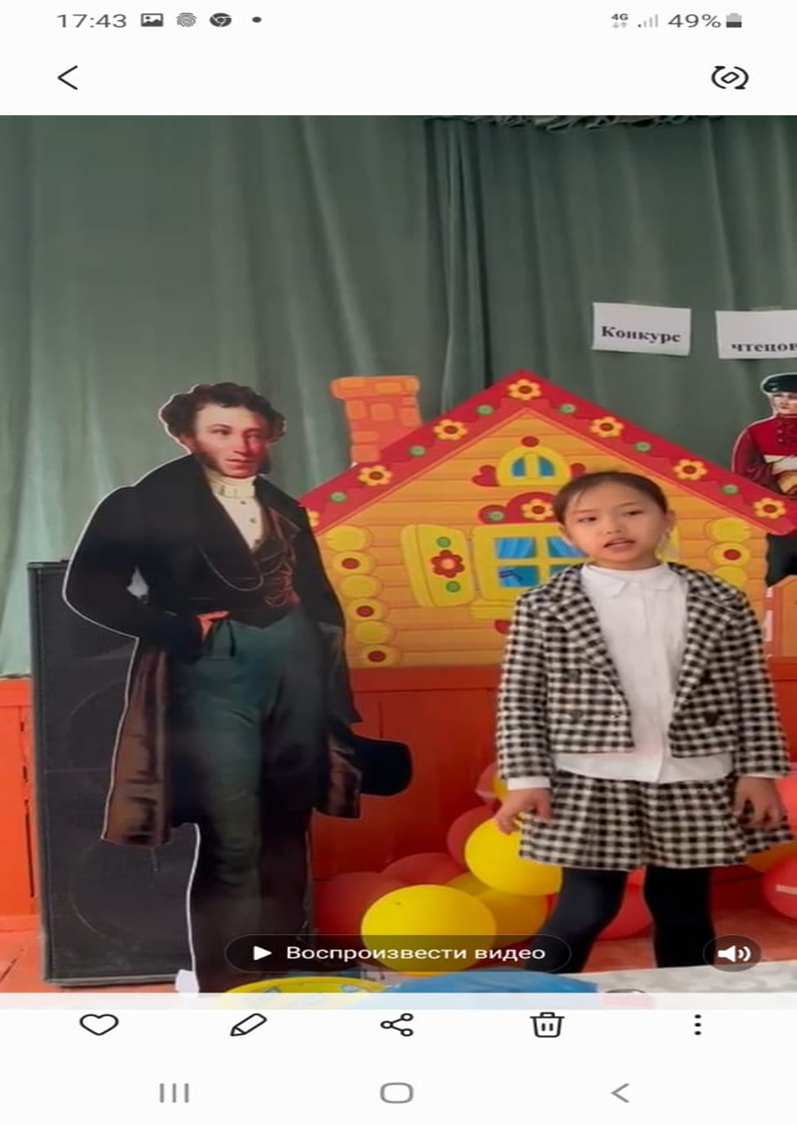 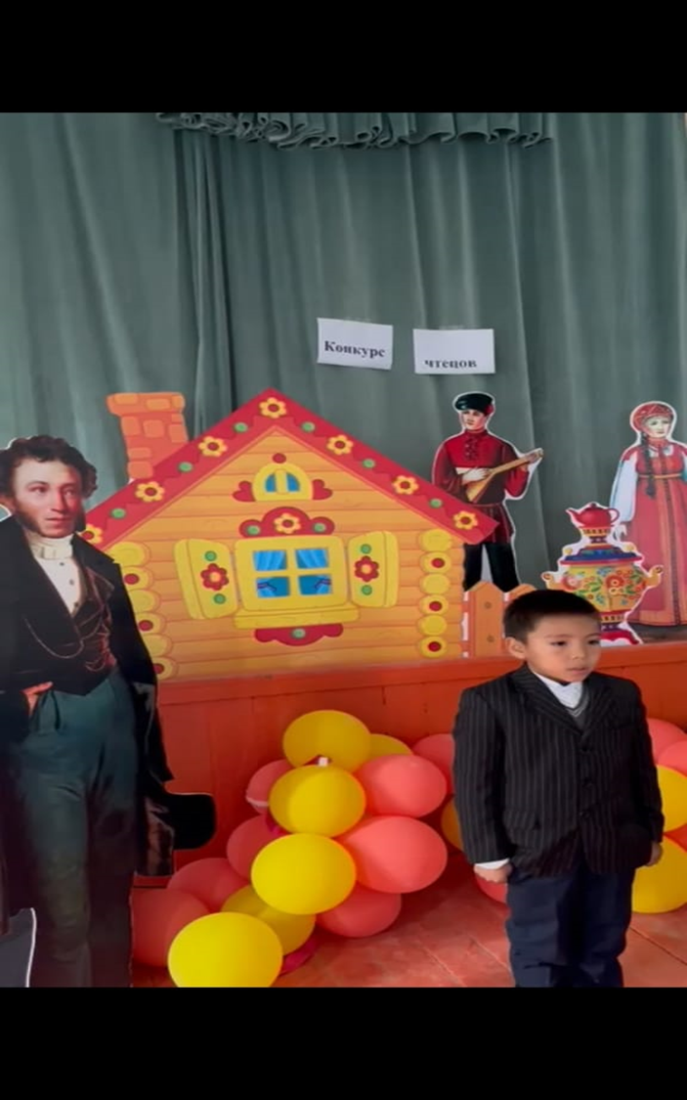 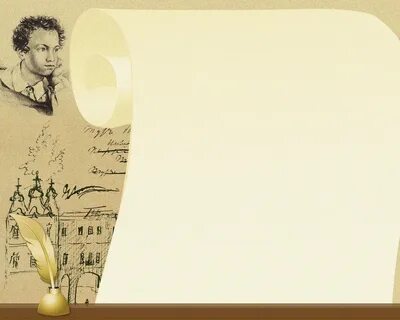 Эссе на тему: «Независимый Казахстан»Конкурс. 06.12.2023г.
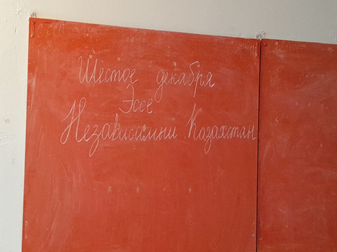 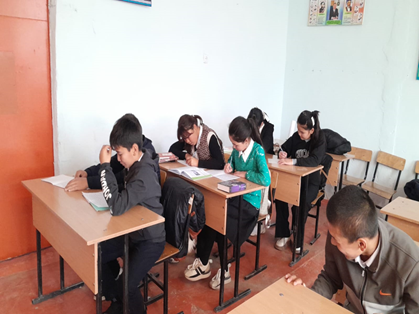 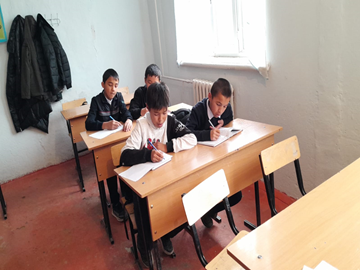 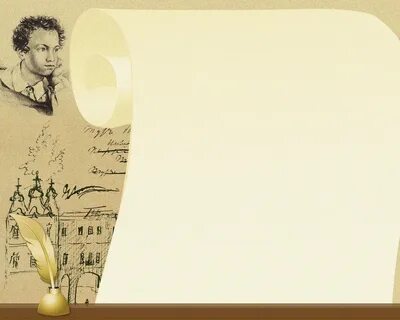 «Сказка-ложь, да в ней намек, добрым молодцам урок.»Театральное представление «Сказка о рыбаке и рыбке» А.С.Пушкин.06.12.2023г.
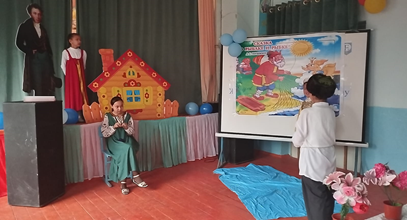 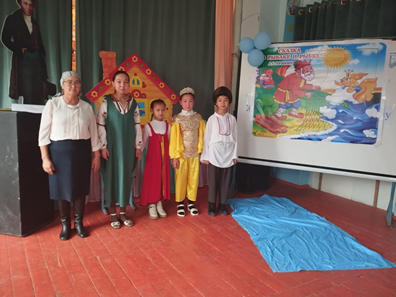 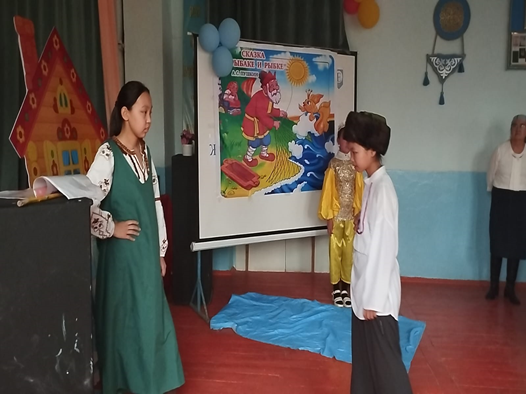 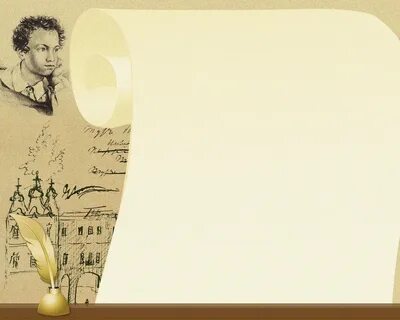 Открытый урок А.Байтурсынов «.Великий сын казахского народа» 07.12.2023г.
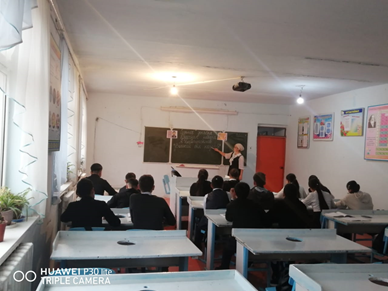 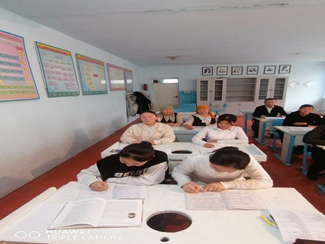 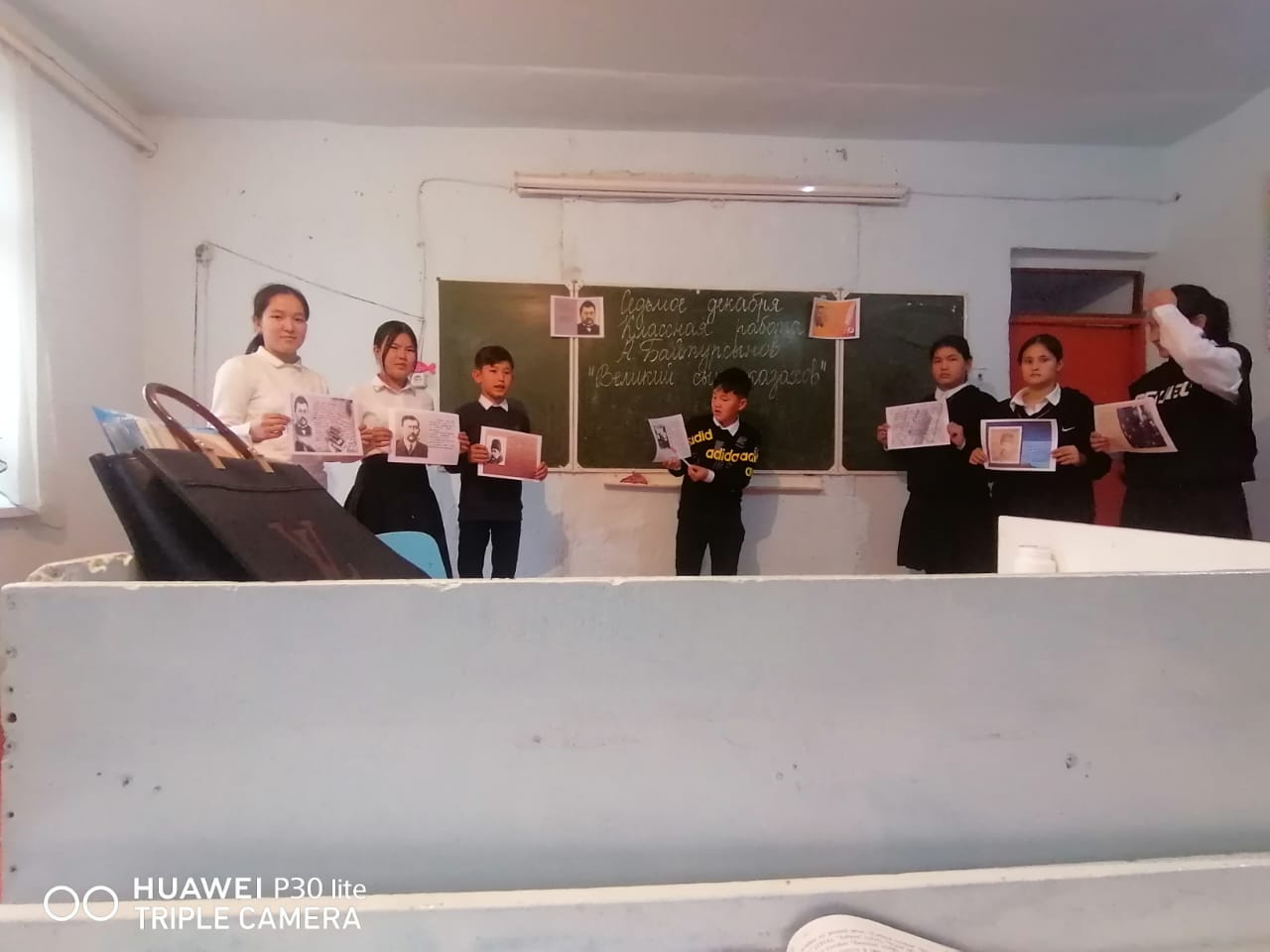 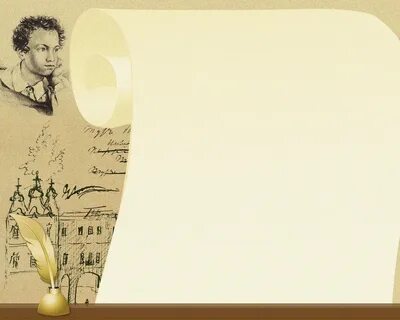 «Поле чудес»   07.12.2023г.
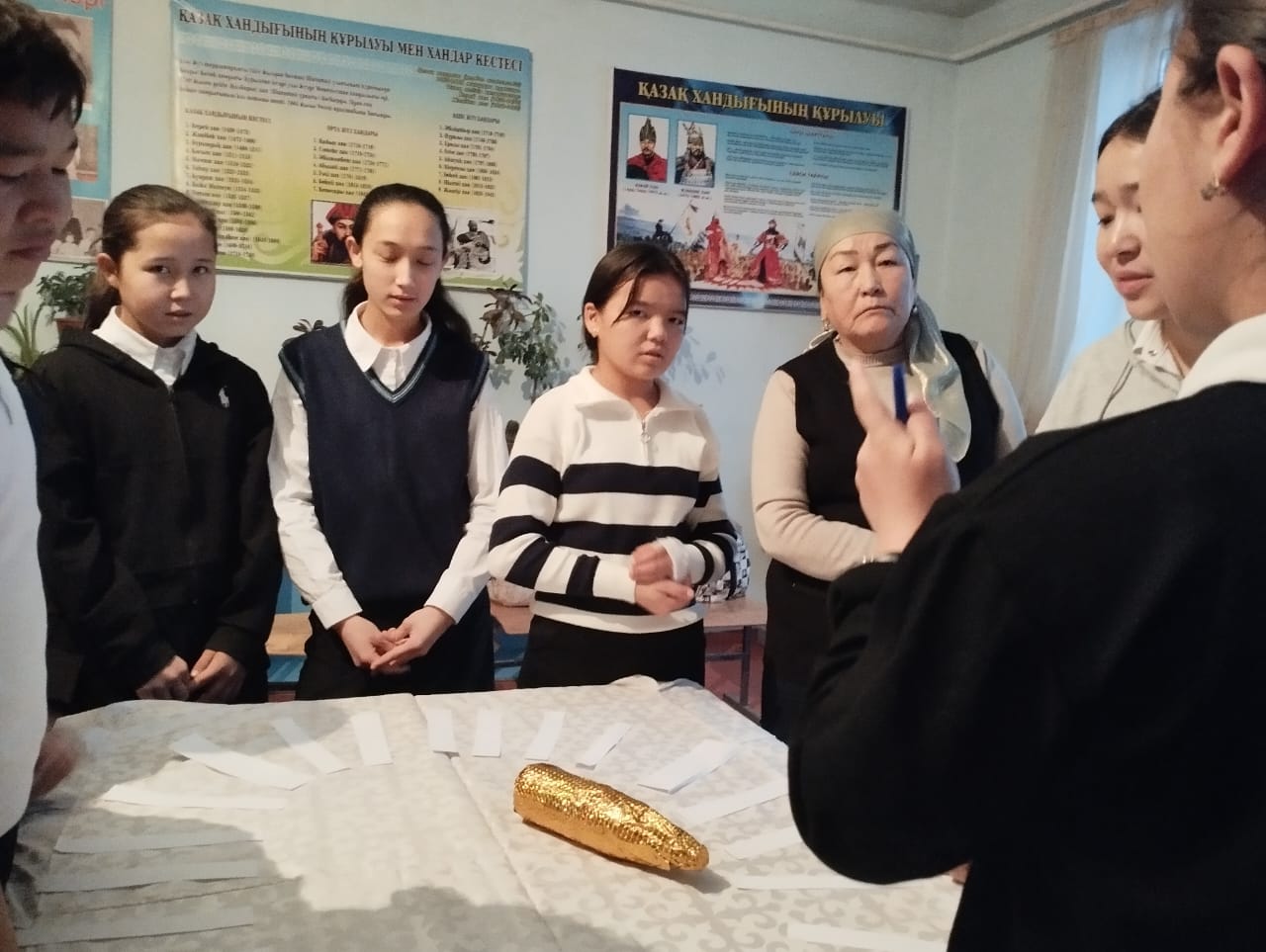 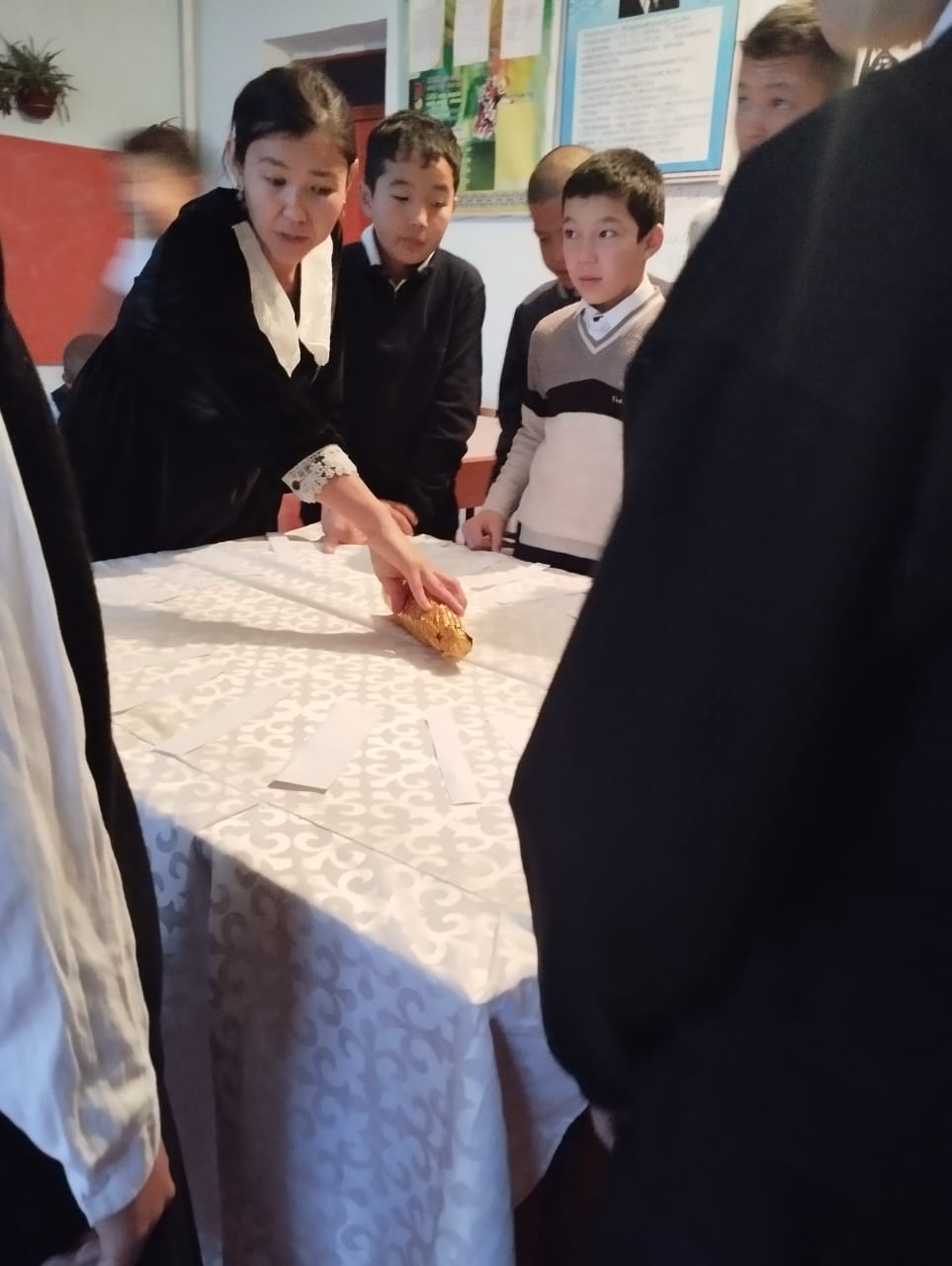 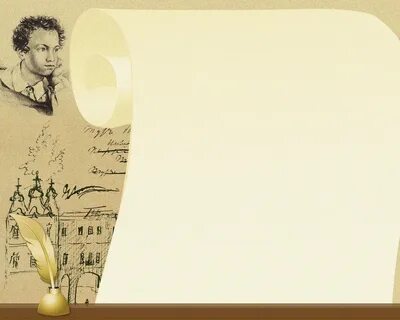 Конкурс.« Пословицы и поговорки». 11.12.2023г.
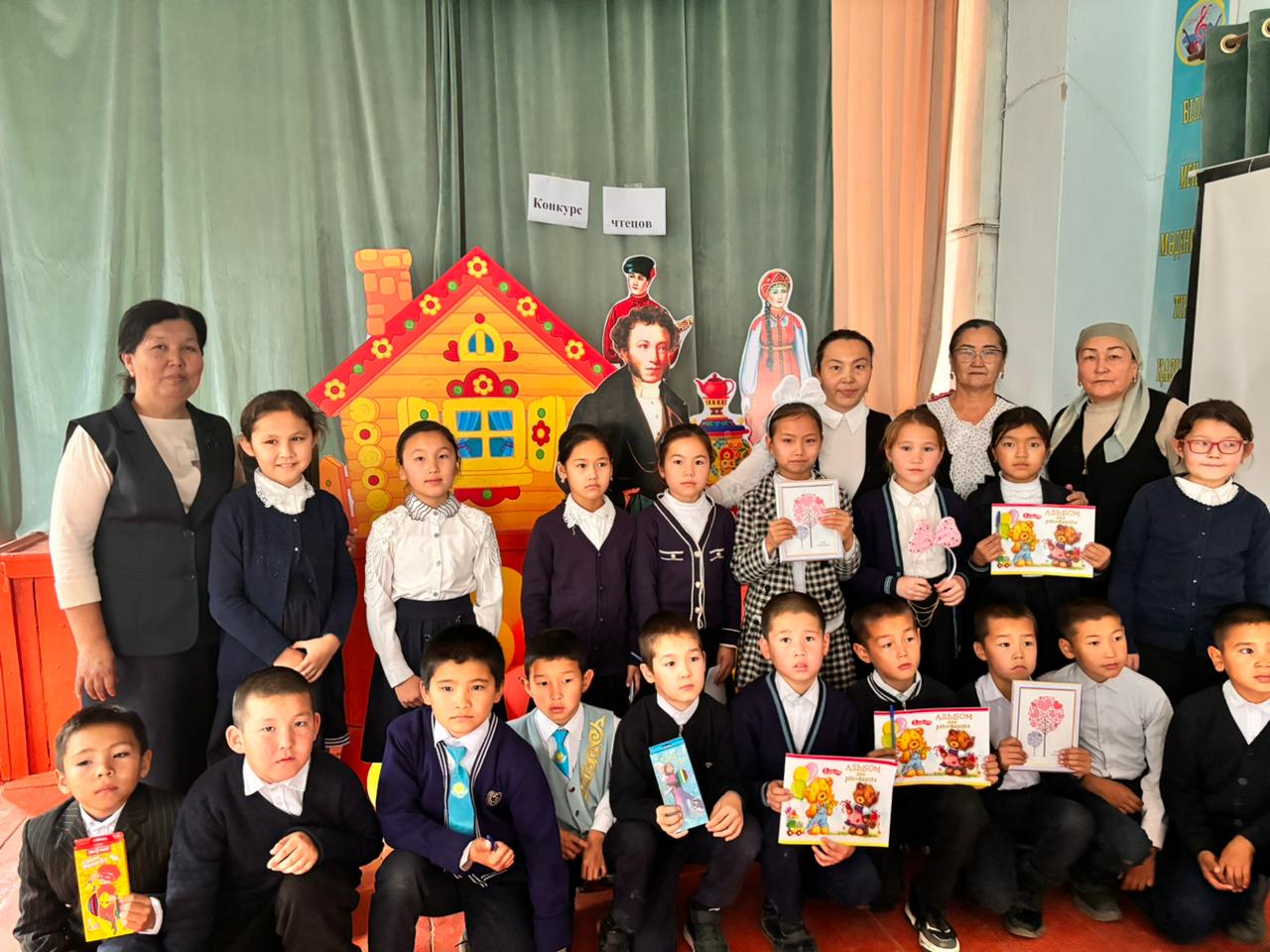 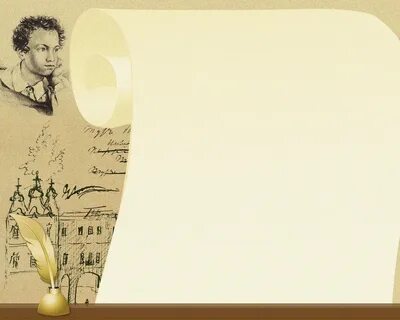 Открытый урок «12 месецев» 11.12.2023г.А.Қандыбаева
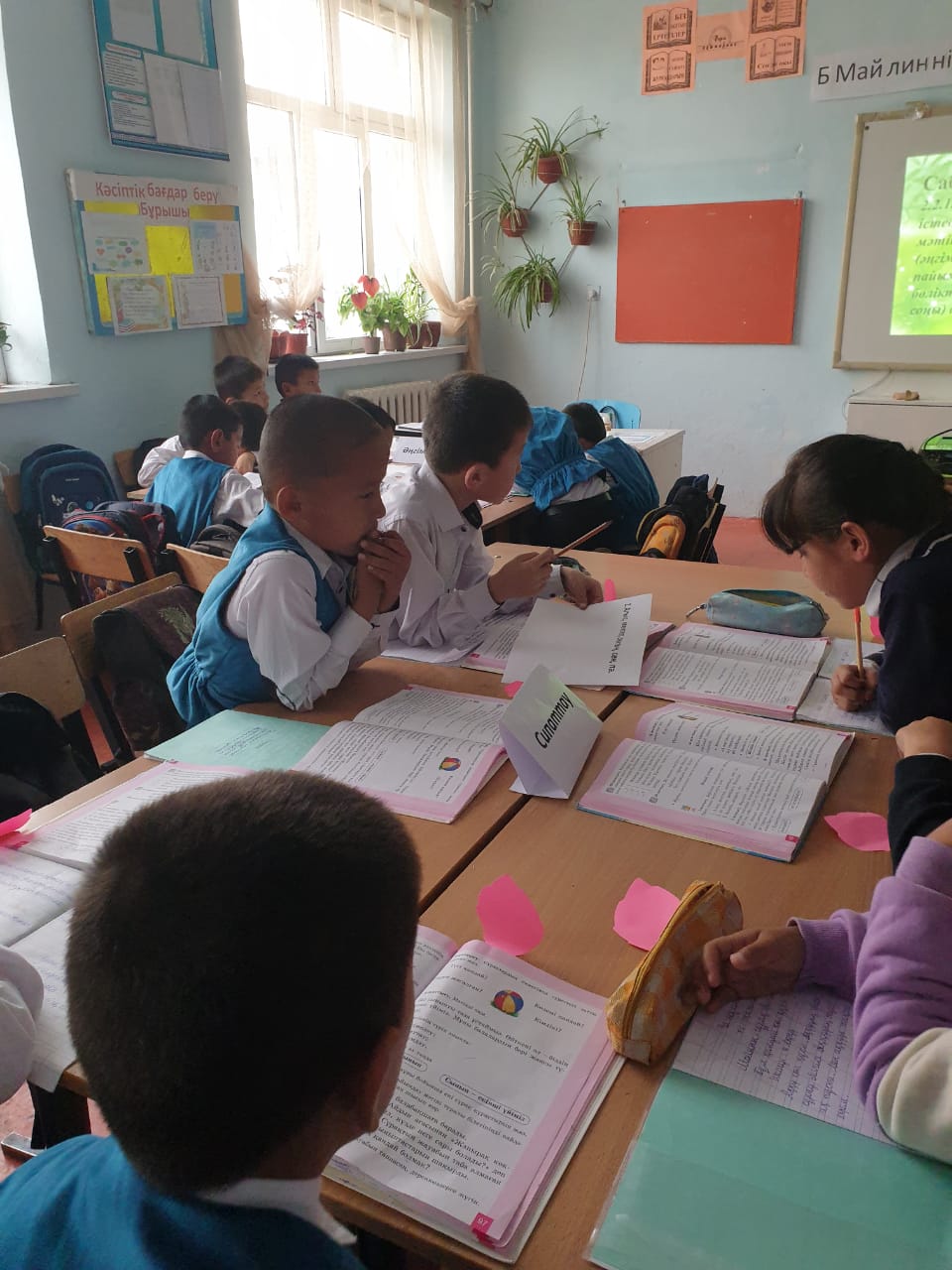 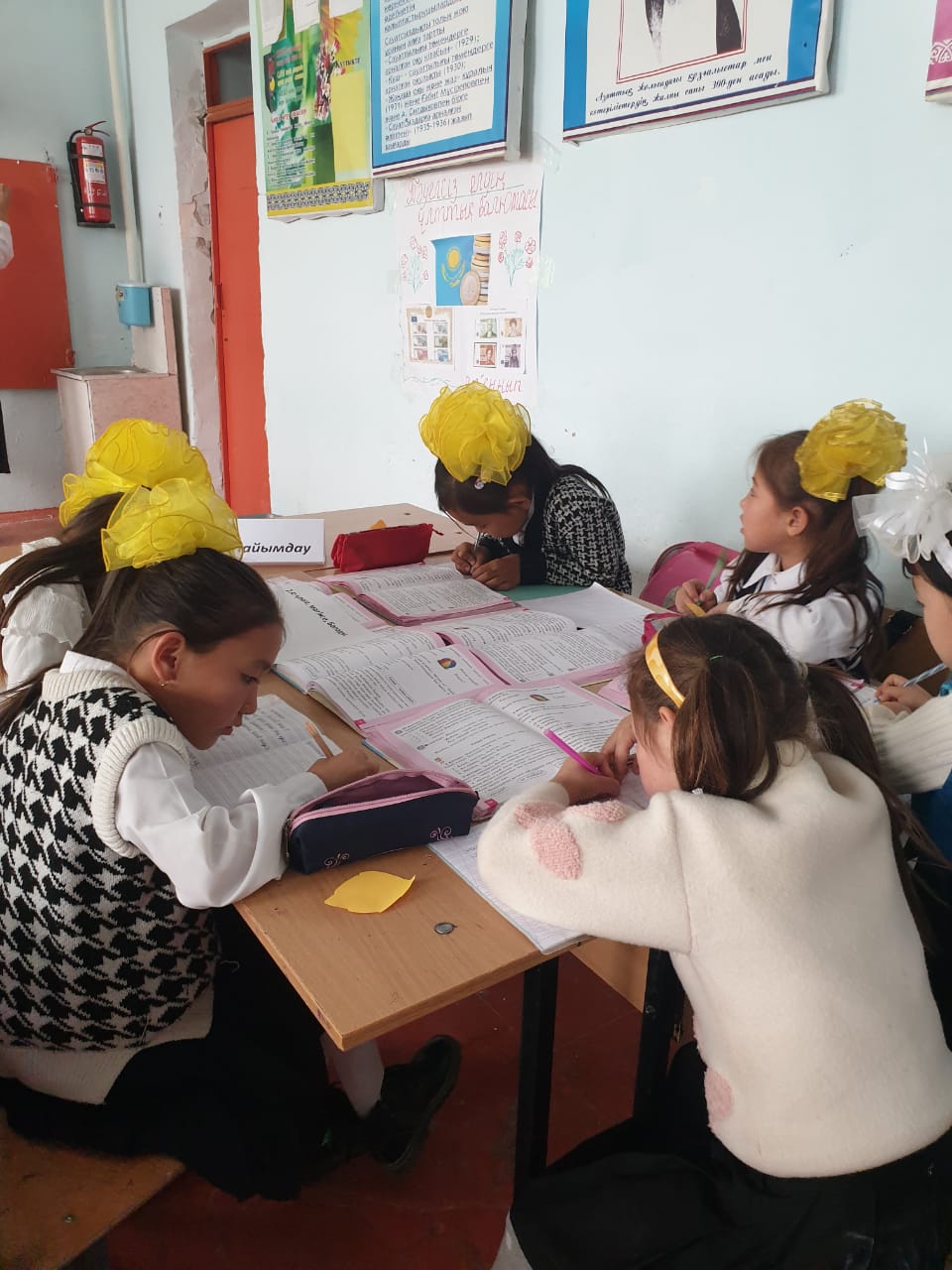 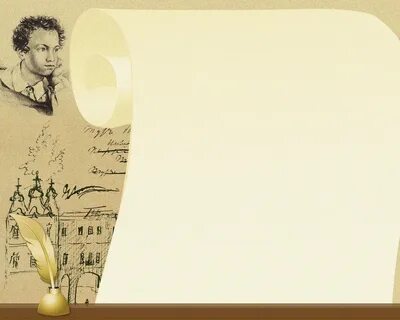 Выставка книг.«Книжное Царство-премудрое государство»12.12.2023г.
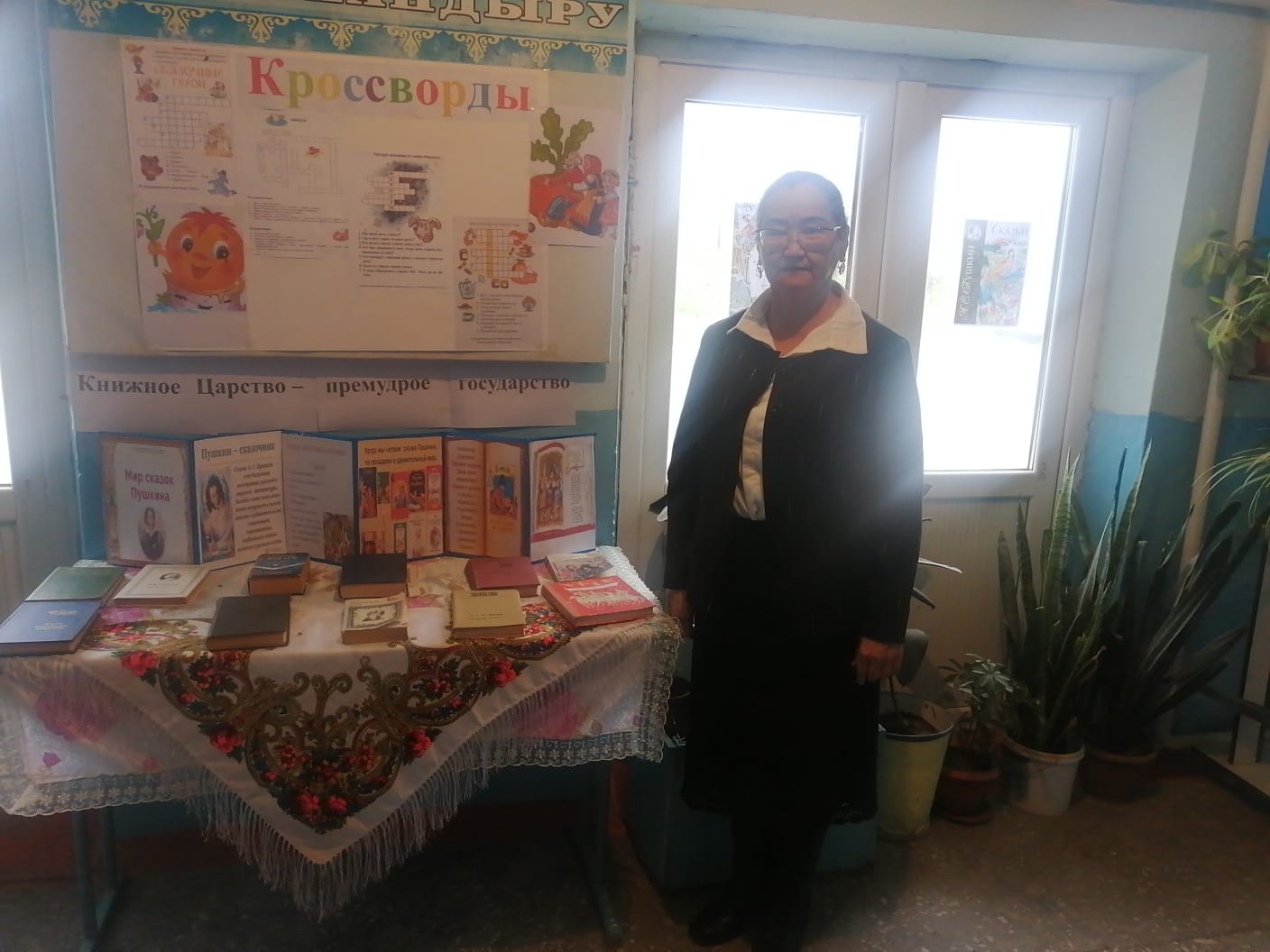 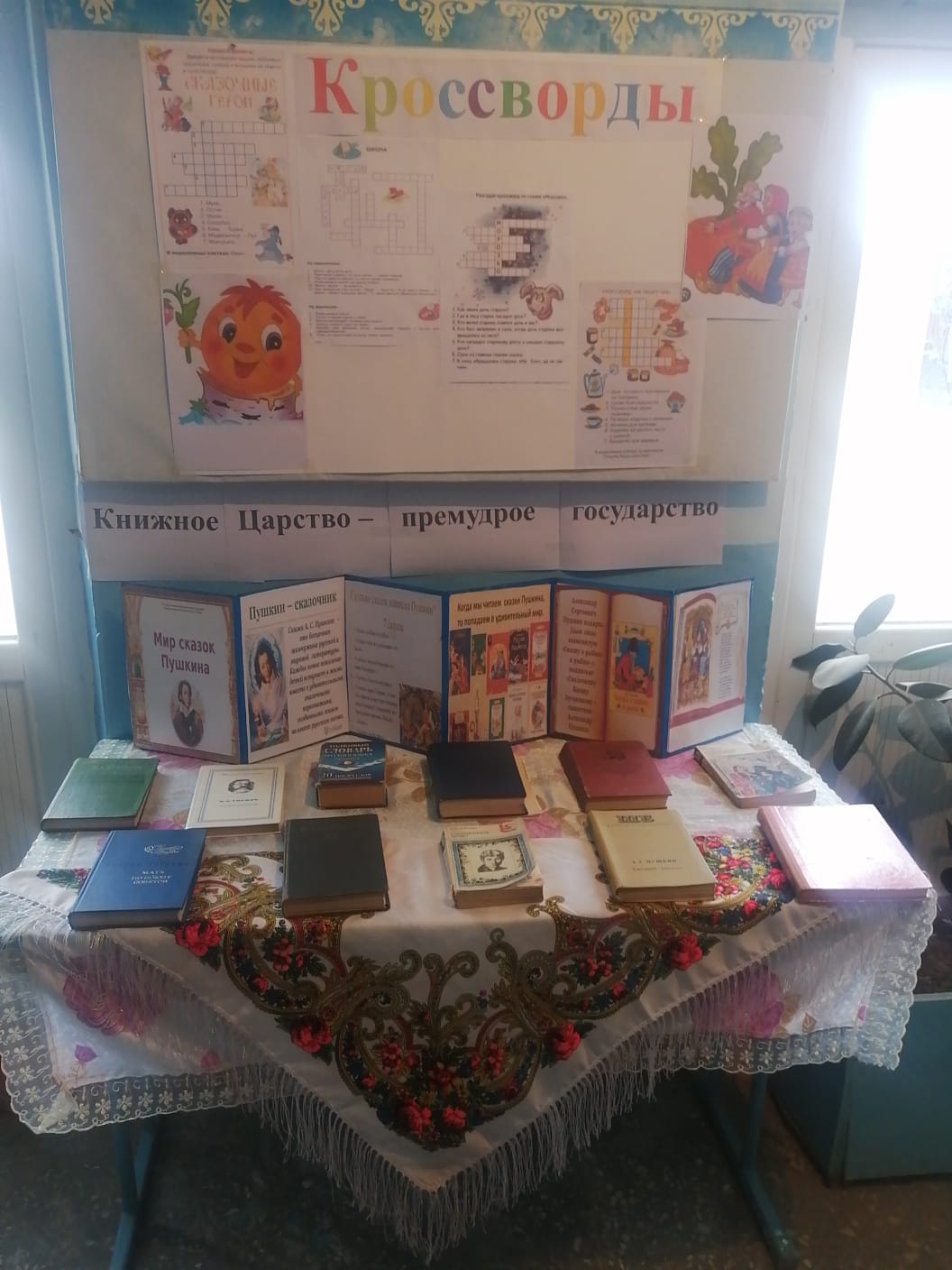 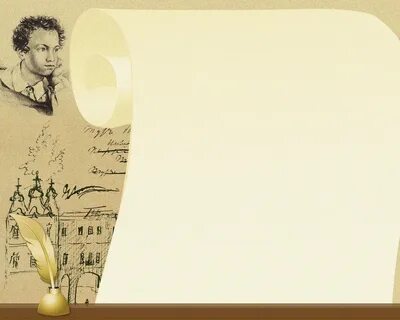 Открытый урок«Герои космонавты Республики Казахстан»12.12.2023г. К.Шатанова.
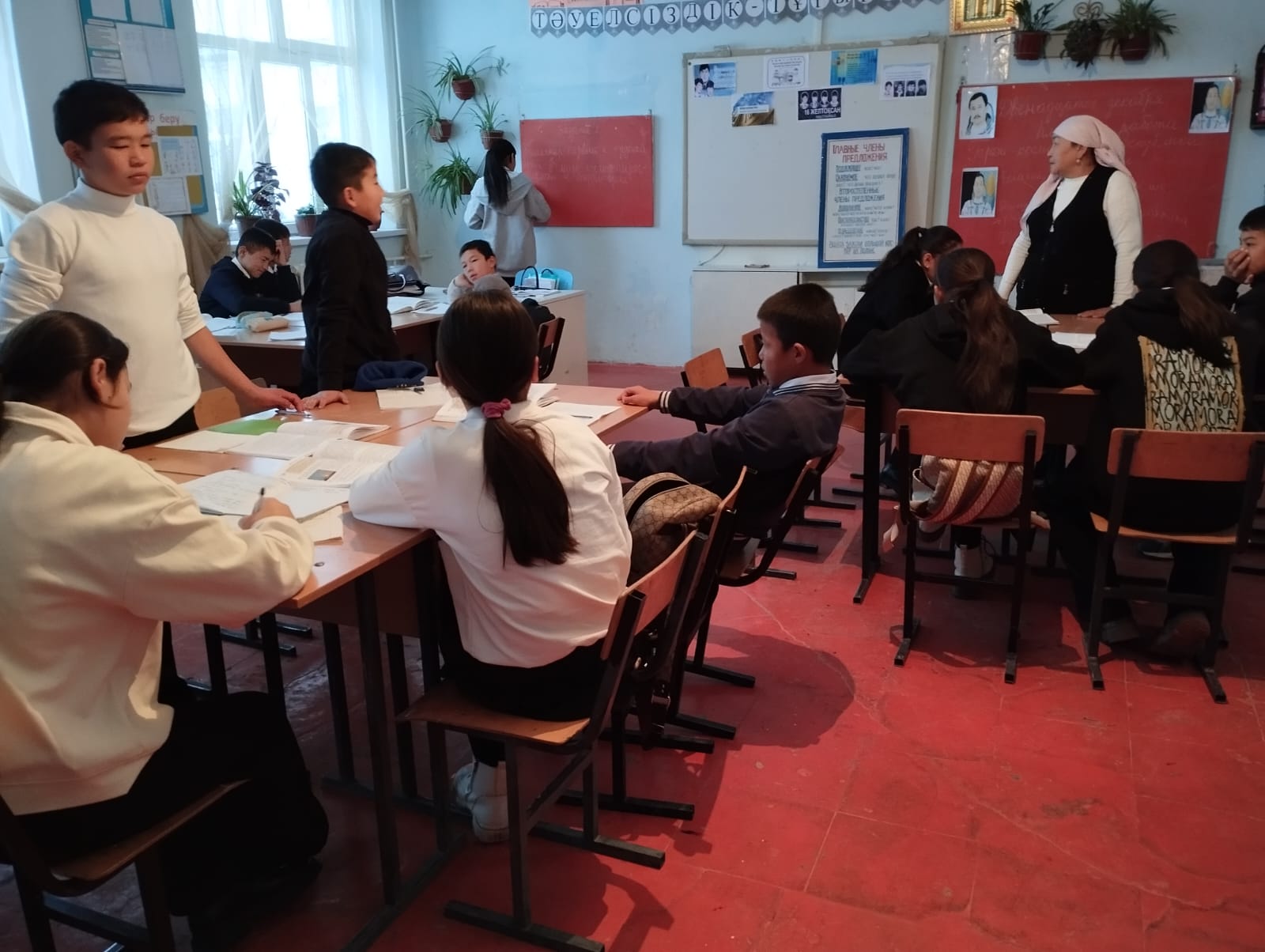 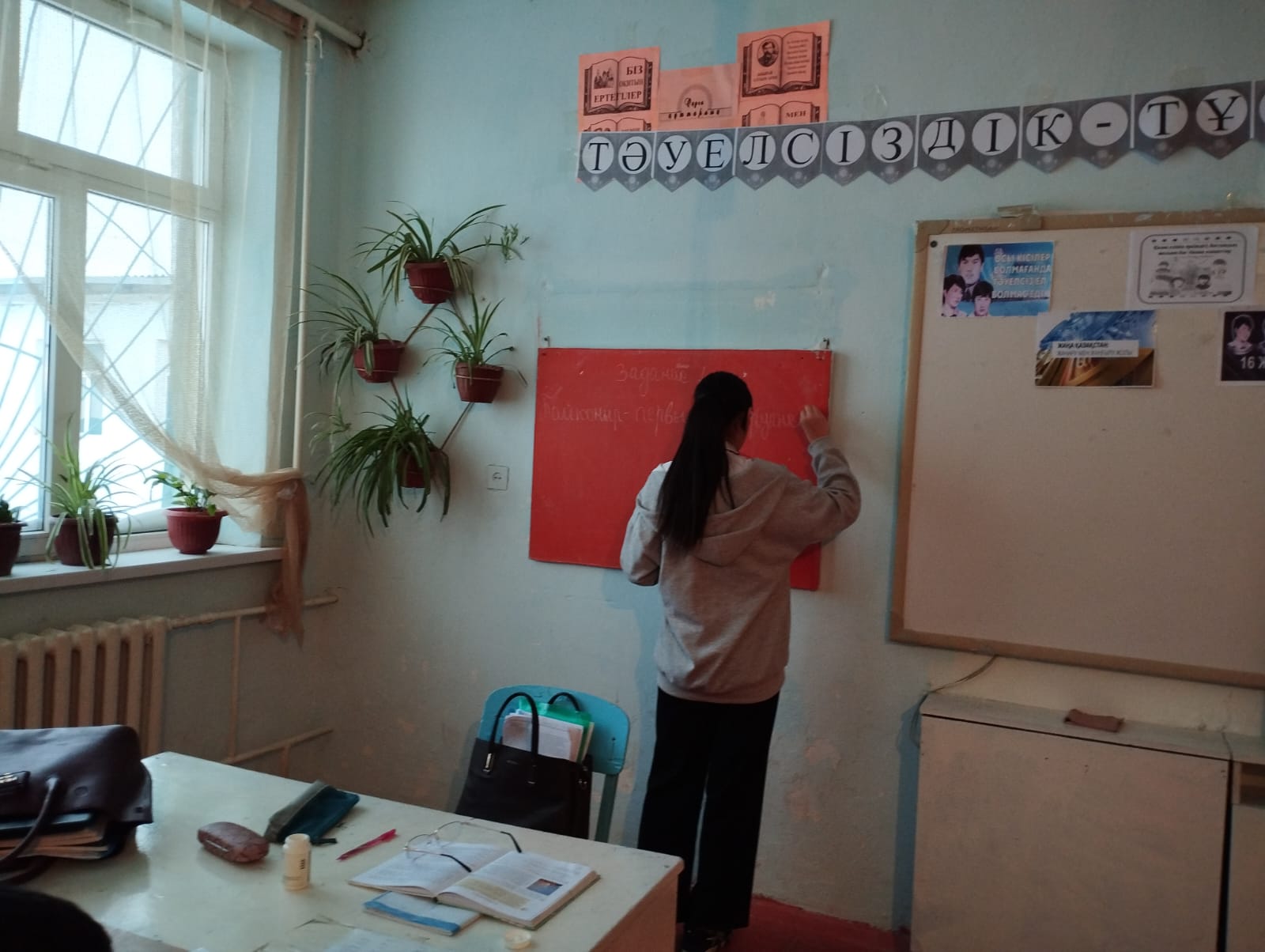 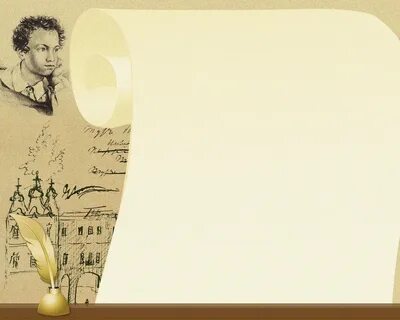 Конкурс рисунков  из произведении русских писателей и поэтов 13.12.2023г.
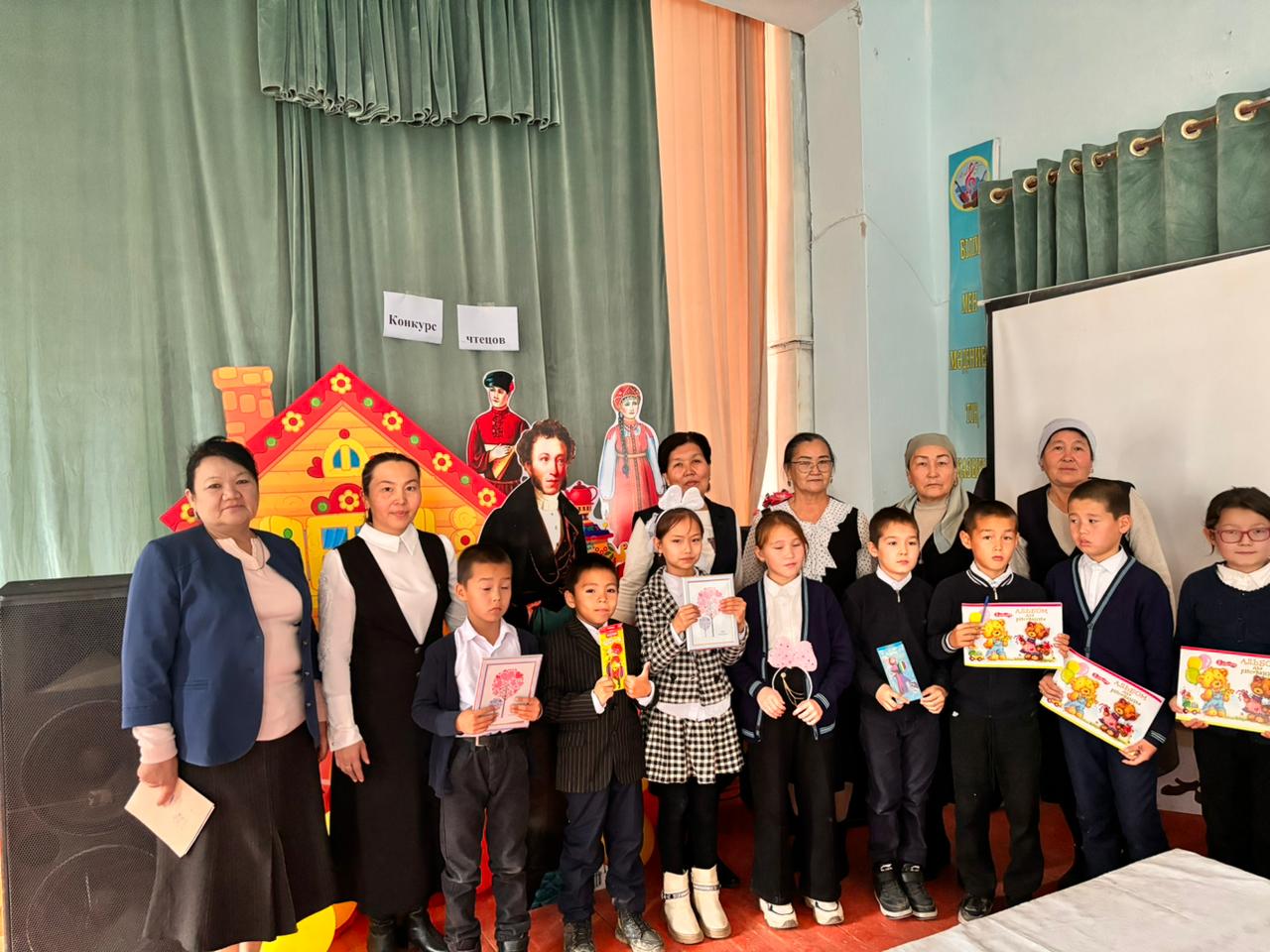 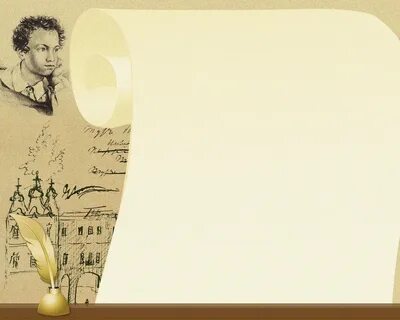 Открытый урок.«Герои космонавты Республики Казахстан» 13.12.2023г.Г.Танатарова.
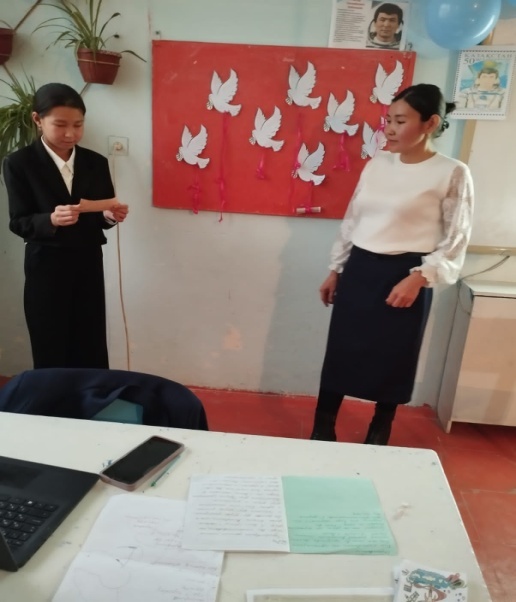 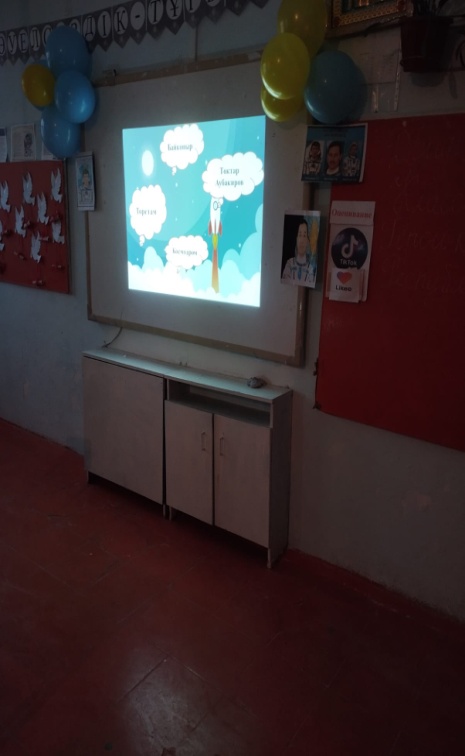 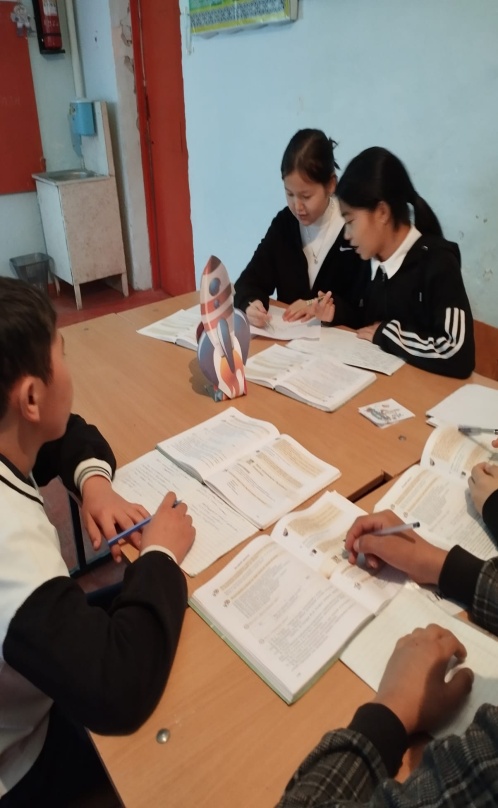 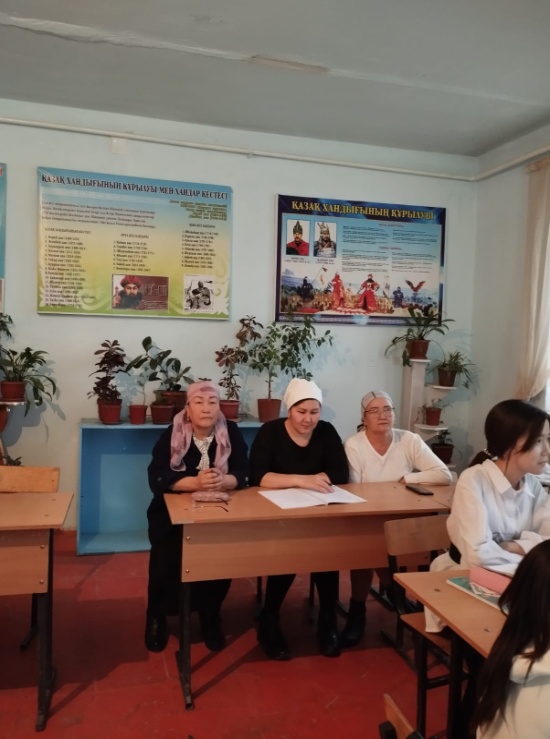 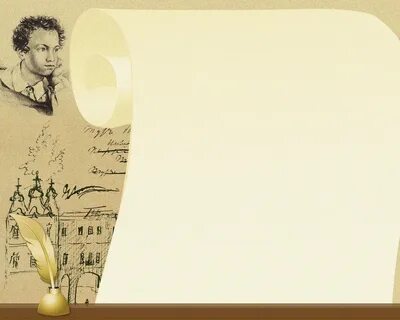 «Независимый Казахстан» открытый классный час14.12.2023г.
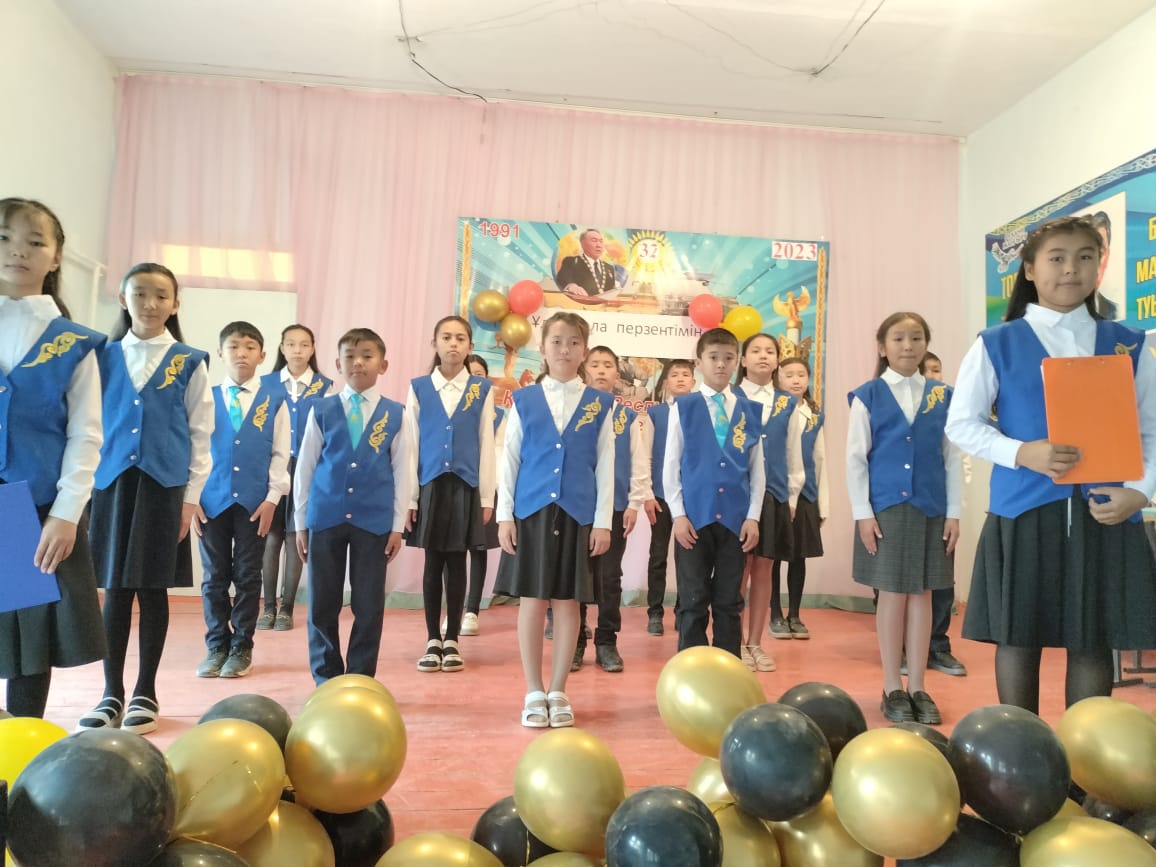 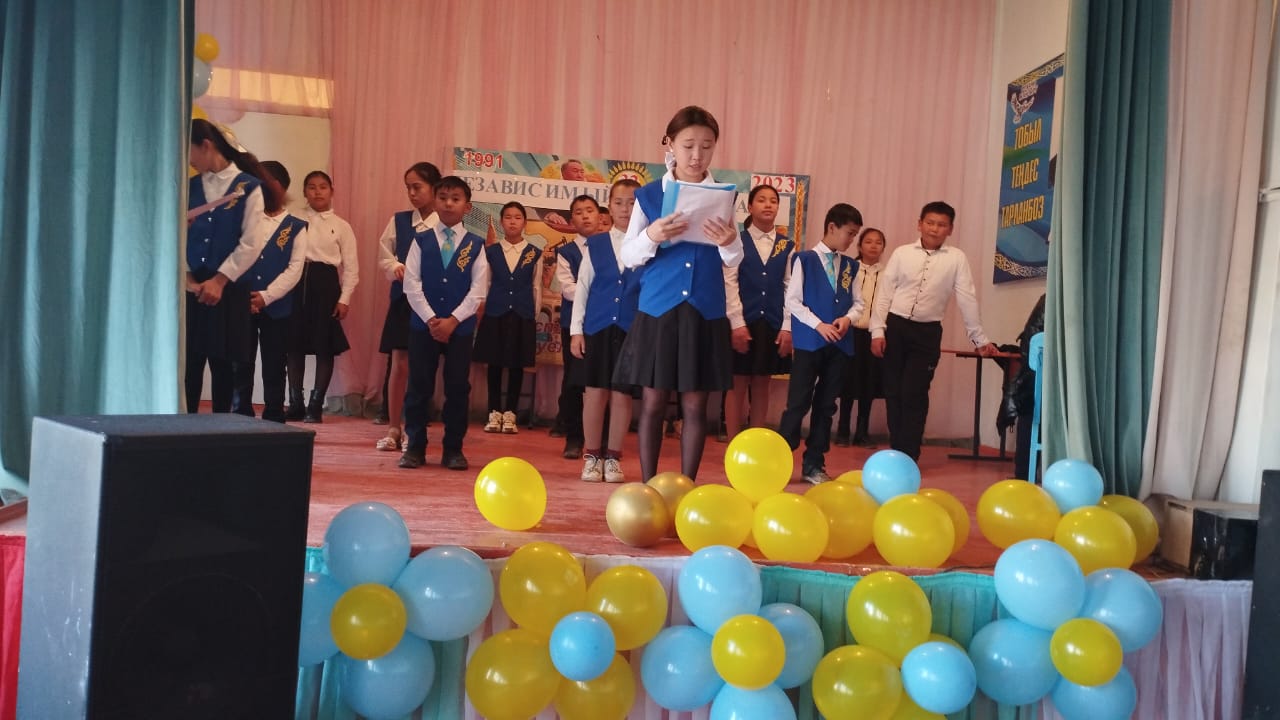 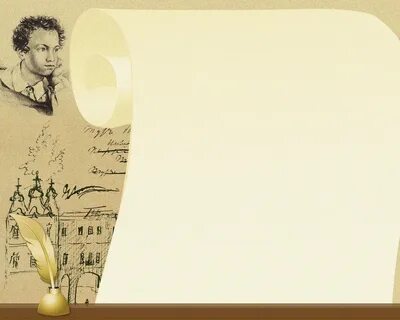 Конкурс . «Где песня льется там легче живется»(песни на русском языке)
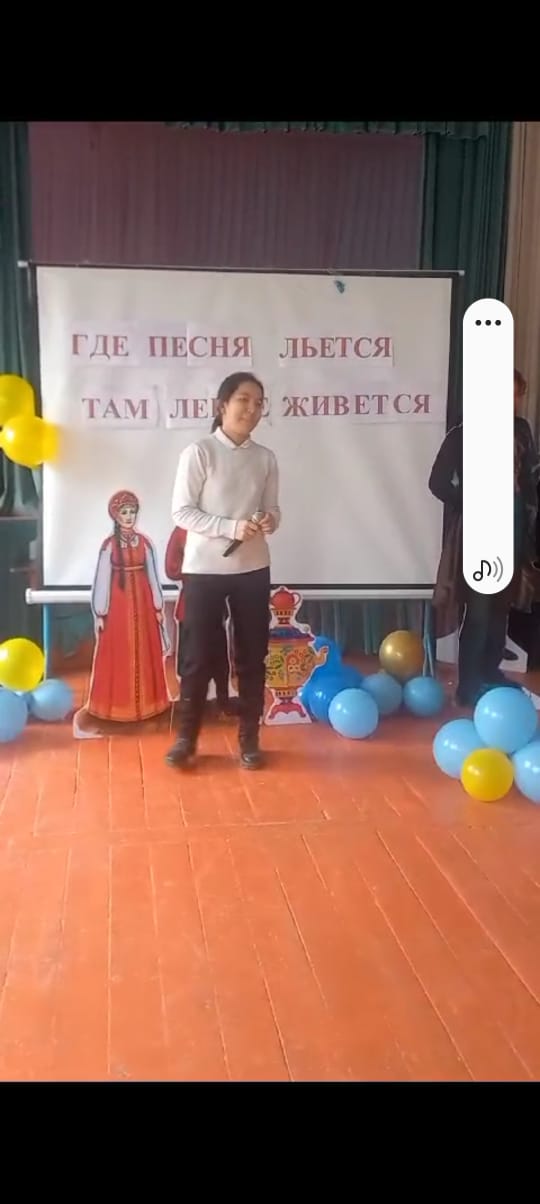 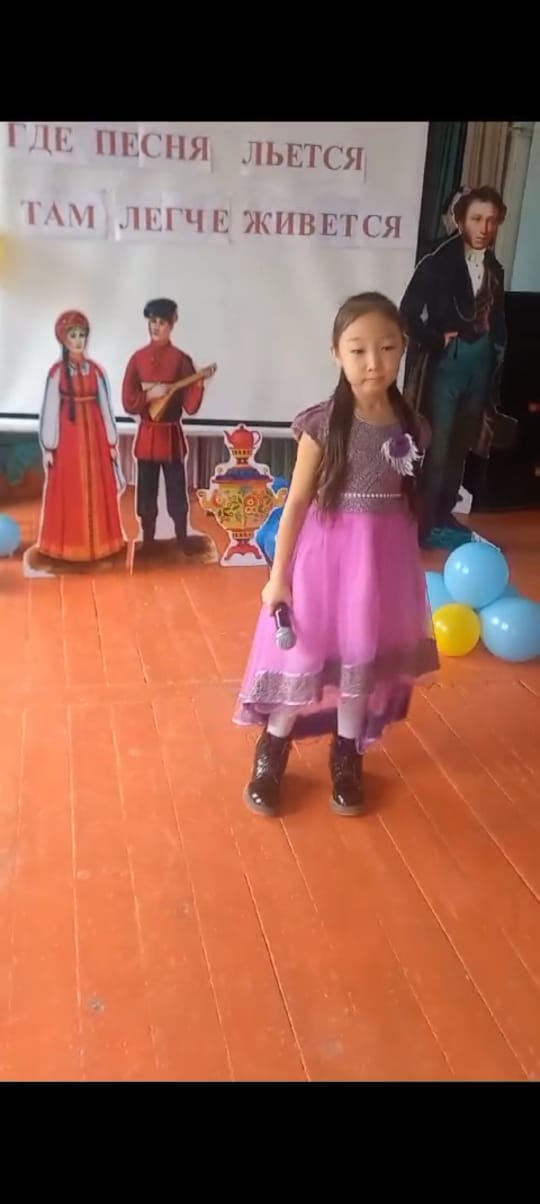 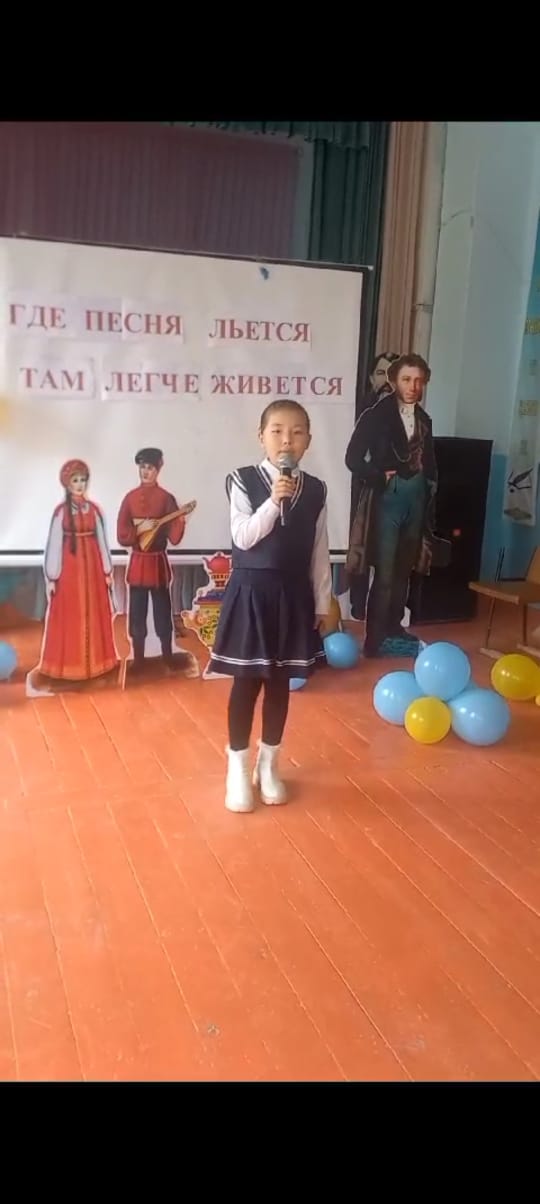 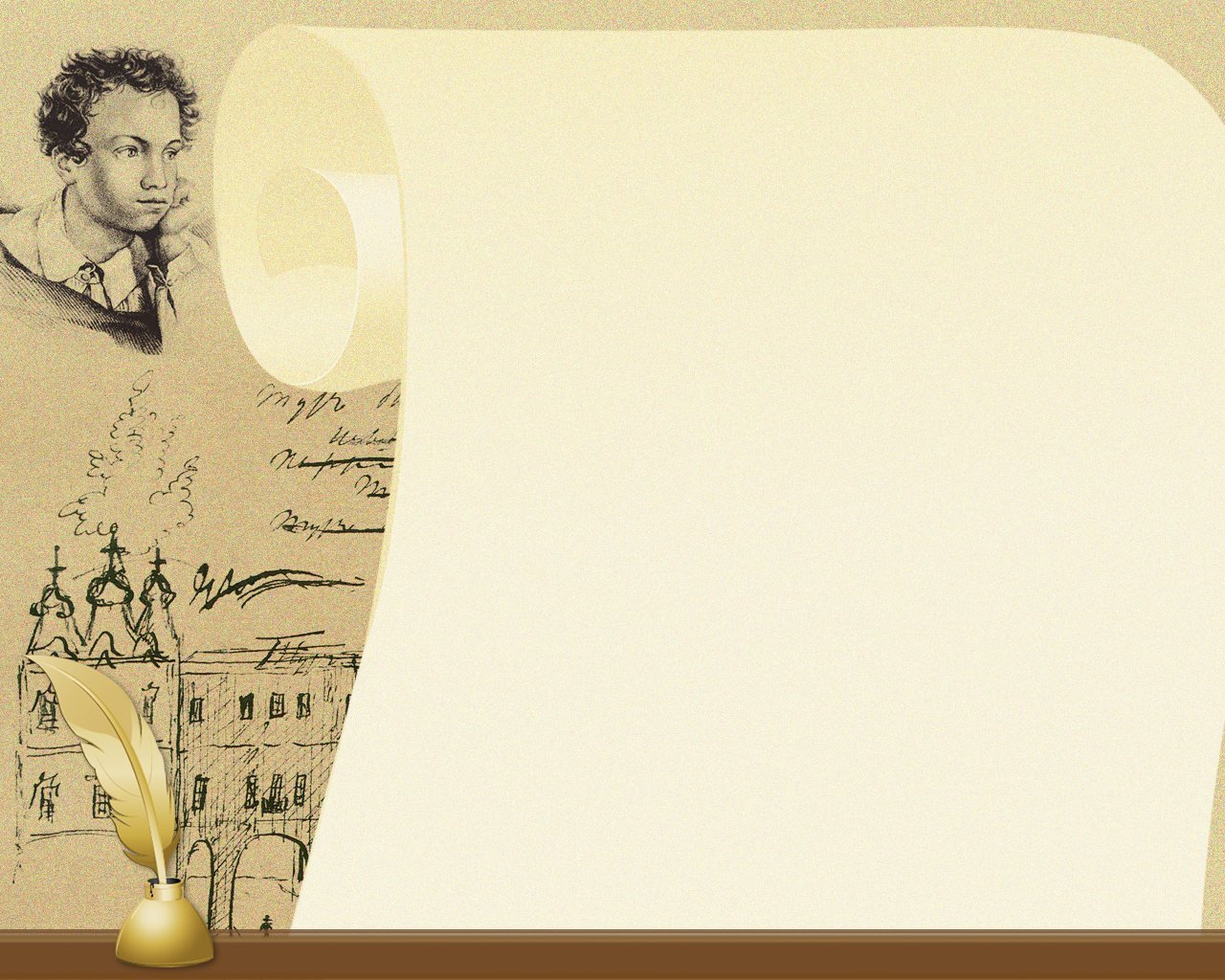 Закрытие 25.12.2023г.
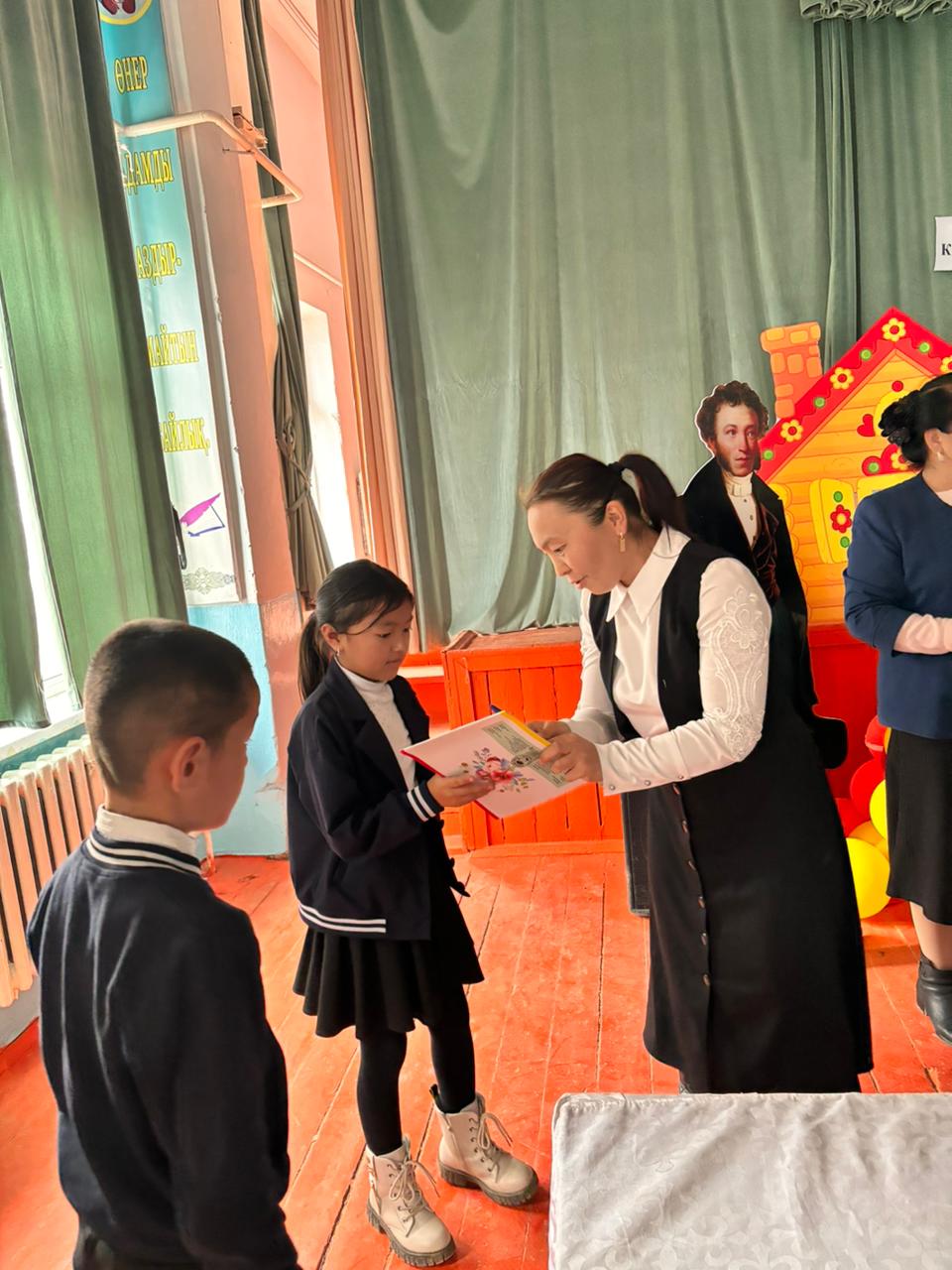 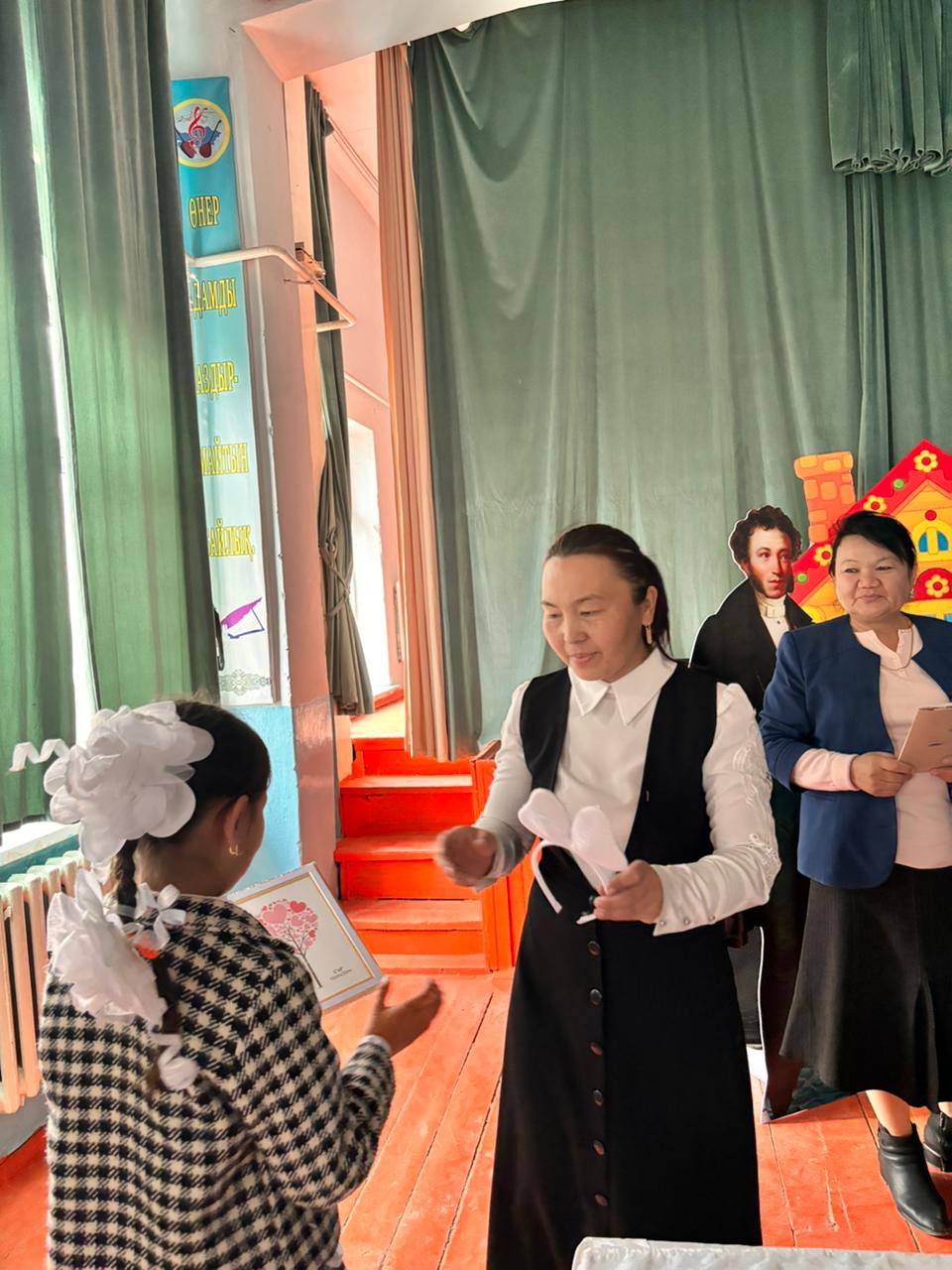 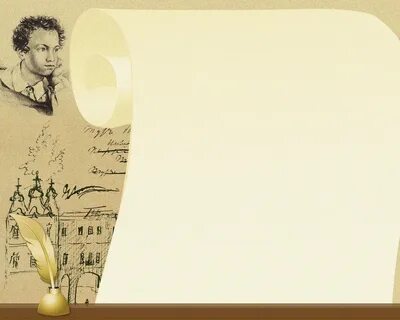 Спасибо за внимание!